Introducción a la Programación Orientada a Objetos
Sonia Rueda Herencia y Polimorfismo
IPOO 2 cuatrimestre 2019
Departamento de Ciencias e Ingeniería 
de la Computación

UNIVERSIDAD NACIONAL DEL SUR
2019
Programación Orientada a Objetos
Un lenguaje de programación orientado a objetos debe soportar los siguientes conceptos:
 Abstracción de datos y  encapsulamiento
 Herencia
 Polimorfismo y  ligadura dinámica
Java brinda recursos para soportar todos estos conceptos.
IPOO 2 cuatrimestre 2019
Abstracción de Datos
En el diseño de una aplicación siguiendo la metodología de abstracción de datos los objetos son organizados en clases de acuerdo a sus atributos y comportamiento. 
Si las clases encapsulan la representación de los atributos y la implementación del comportamiento definen tipos de datos abstractos. 
La abstracción de datos tiene limitaciones para numerosas aplicaciones, en las cuales los objetos comparten algunos atributos o comportamiento, pero difieren en otros.
IPOO 2 cuatrimestre 2019
Herencia
En el diseño de una aplicación siguiendo el paradigma orientado a objetos las clases son organizadas de acuerdo a sus atributos y comportamiento. 
La herencia es un mecanismo que permite establecer una relación de generalización-especialización entre las clases que conforman un sistema. 
Cuando la herencia es simple la organización es jerárquica y las clases se estructuran como un árbol.
Un objeto que es instancia de una clase es también instancia de sus clases ancestro siguiendo la rama en el árbol.
IPOO 2 cuatrimestre 2019
Polimorfismo
El polimorfismo es una mecanismo que permite que un mismo nombre pueda estar ligado a distintos significados.
Una variable polimórfica puede referenciar a objetos de diferentes clases. 
Una asignación polimórfica asocia a una variable declarada de una clase dada, un objeto de otra clase.
Un método polimórfico recibe como parámetros a variables polimórficas.
IPOO 2 cuatrimestre 2019
Pascal brinda una función polimórfica, cuál?
IPOO 2 cuatrimestre 2019
Ligadura en Java
La ligadura puede establecerse antes o durante la ejecución.
El tipo estático de una variable es la clase que se liga en la declaración, antes de la ejecución.
El tipo dinámico de una variable es la clase del objeto al que está ligada la variable en ejecución.
Cuando un método se redefine, la ligadura entre un mensaje y un método se determina en ejecución, de acuerdo a la la clase del objeto. Esto es, el tipo dinámico de una variable determina la ligadura entre un mensaje y un método.
IPOO 2 cuatrimestre 2019
Chequeo de tipos
En Java tipo estático de una variable determina las clases de los objetos a los que puede referenciar y  los mensajes que puede recibir.
El compilador establece chequeos que evitan algunos errores errores en ejecución.
El compilador establece la ligadura entre un mensaje y el método, pero controla que esta ligadura sea segura, es decir no provoque un error en ejecución.
IPOO 2 cuatrimestre 2019
Caso de Estudio: Gestión Residuos
En un sistema de control de residuos un terrero se representa a través de una matriz de nxn
Cada elemento de la matriz pueden mantener un contenedor. 
Cada contenedor tiene una densidad y un volumen y provoca un impacto sobre el medio ambiente que es igual a la mitad de su tamaño multiplicado por la densidad.
Un contenedor contaminante tiene un nivel de toxicidad que incide en el impacto ambiental, el impacto es el de cualquier contenedor multiplicado por la toxicidad.
Caso de Estudio: Gestión Residuos
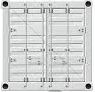 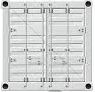 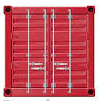 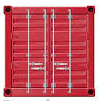 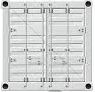 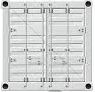 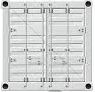 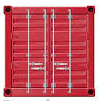 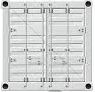 Caso de Estudio: Gestión Residuos
Terreno
Contenedor
<<atributos de  instancia>>
T [][] Contenedor
<<constructor>>
Terreno(n:entero)
<<comandos>>
colocar (c:Contenedor,f,c:entero)
retirar(f.c:entero):Contenedor
<<consultas>>
hayContenedor(f,c:entero):boolean
impactoTerreno():real
<<atributos de  instancia>>
volumen:real
densidad:real
<<constructor>>
Contenedor(v:real,d:real)
<<consultas>>
obtenerVolumen():real
obtenerDensidad():real
obtenerImpacto():real
Contaminante
<<atributos de  instancia>>
toxicidad:real
<<constructor>>
Contaminante(v,d,t:reall)
<<consultas>>
obtenerToxicidad():real
obtenerImpacto():real
Caso de Estudio: Gestión Residuos
class Contenedor {
//atributos de  instancia
protected float volumen;
protected float densidad;
//constructor
public Contenedor(float v,float d){
  volumen = v; densidad = d;
}
//consultas
public float obtenerVolumen(){
 return volumen;}

public float obtenerDensidad(){
 return densidad;}
Caso de Estudio: Gestión Residuos
public float obtenerImpacto(){
 return volumen*densidad/2;}
}
Caso de Estudio: Gestión Residuos
class Contaminante extends Contenedor {
//atributos de  instancia
protected float toxicidad;

//constructor
public Contaminante (float v, 
                     float d,float t){
  super(v,d);
  toxicidad = t;
}
//consultas
public float obtenerToxicidad(){ 
  return toxicidad;}
Caso de Estudio: Gestión Residuos
public float obtenerImpacto(){
 float i = super.obtenerImpacto();
 return i*toxicidad; }
}
La consulta obtenerImpacto en la clase Contaminante redefine y usa a la consulta definida en la clase Contenedor.
Caso de Estudio: Gestión Residuos
class Contenedor {
public String toString(){
  return volumen+” “+densidad;
}
}
class Contaminante extends Contenedor {
public String toString(){
  return super.toString()+” “+toxicidad;
}
}
Caso de Estudio: Gestión Residuos
class Terreno{
//atributos de  instancia
private Contenedor [][]T ;
//constructor
public Terreno (int n){
  T = new Contenedor[n][n];
}
El arreglo T es una estructura de datos polimórfica, los elementos pueden ser referencias a objetos de la clase Contenedor o de la clase Contaminante, que especializa a Contenedor.
Caso de Estudio: Gestión Residuos
//comandos
public void colocar(Contenedor con,int f, int c){
//Requiere la posición válida
  T[f][c] = con;
}

public Contenedor retirar(int f, int c){
//Requiere la posición válida
 Contenedor con;
   con = T[f][c];
   T[f][c] = null;
 return con;
}
El comando colocar es un método polimórfico, recibe como parámetro a una variable polimórfica.
Caso de Estudio: Gestión Residuos
//consultas
public boolean hayContenedor(int f,int c){
  return T[f][c] != null;
}
Caso de Estudio: Gestión Residuos
Terreno
Contenedor
<<atributos de  instancia>>
T [][] Contenedor
<<constructor>>
Terreno(n:entero)
<<comandos>>
colocar (c:Contenedor,f,c:entero)
retirar(f.c:entero):Contenedor
<<consultas>>
hayContenedor(f,c:entero):boolean
impactoTerreno():real
<<atributos de  instancia>>
volumen:real
densidad:real
<<constructor>>
Contenedor(v:real,d:real)
<<consultas>>
obtenerVolumen():real
obtenerDensidad():real
obtenerImpacto():real
Contaminante
<<atributos de  instancia>>
toxicidad:real
<<constructor>>
Contaminante(v,d,t:reall)
<<consultas>>
obtenerToxicidad():real
obtenerImpacto():real
Caso de Estudio: Gestión Residuos
public float impactoTerreno(){
 float impacto=0;
 for (int i = 0; i< T.length;i++)
   for (int j = 0; j< T.length;j++)
     if (T[i][j] != null)
      impacto += T[i][j].obtenerImpacto() ;
 return impacto;
}
La ligadura entre el mensaje y el método  obtenerImpacto es dinámica, se resuelve en ejecución y depende de la clase del objeto.
Caso de Estudio: Gestión Residuos
Terreno
<<atributos de  instancia>>
T [][] Contenedor
<<constructor>>
Terreno(n:entero)
<<comandos>>
colocar (c:Contenedor,f,c:entero)
retirar(f,c:entero):Contenedor
<<consultas>>
hayContenedor(f,c:entero):boolean
impactoTerreno():real
mayorToxicidad():real
Computa la mayor toxicidad entre los contenedores contaminantes. Si no se registra toxicidad retorna 0.
Caso de Estudio: Gestión Residuos
//consultas
public float mayorToxicidad(){
 float mayor=0;
 for (int i = 0; i< T.length;i++)
   for (int j = 0; j< T.length;j++)
     if (T[i][j] != null &&
         T[i][j].obtenerToxicidad() > mayor)
       mayor = T[i][j].obtenerToxicidad();
 return mayor;
}
El compilador reporta un error porque no puede asegurar que T[i][j] pueda recibir el mensaje obtenerToxicidad.
Caso de Estudio: Gestión Residuos
//consultas
public float mayorToxicidad(){
 float mayor=0; Contaminante c;
 for (int i = 0; i< T.length;i++)
   for (int j = 0; j< T.length;j++)
     if (T[i][j] != null)
       if (T[i][j] instanceof Contaminante){
         c = (Contaminante) T[i][j];
         if (c.obtenerToxicidad() > mayor)
           mayor = c.obtenerToxicidad();
       }
 return mayor;
}
La solución es correcta pero no respeta las recomendaciones de la programación orientada a objetos.
Caso de Estudio: Gestión Residuos
if (T[i][j] instanceof Contaminante)
Computa true si T[i][j] mantiene una referencia a un objeto de clase Contaminante.
c = (Contaminante) T[i][j];
La asignación es válida porque el casting relaja el control del compilador.
mayor = c.obtenerToxicidad();
El mensaje es válido porque el tipo estático de c es Contaminante.
Caso de Estudio: Gestión Residuos
//consultas
public float mayorToxicidad(){
 float mayor=0; Contaminante c;
 for (int i = 0; i< T.length;i++)
   for (int j = 0; j< T.length;j++)
     if (T[i][j] != null){
         c = (Contaminante) T[i][j];
         if (c.obtenerToxicidad() > mayor)
           mayor = c.obtenerToxicidad();
       }
 return mayor;
}
El compilador no reporta error pero la ejecución terminará anormalmente, si la tabla contiene referencias a contenedores que no son contaminantes.
Caso de Estudio: Gestión Residuos
Terreno
<<atributos de  instancia>>
T [][] Contenedor
<<constructor>>
Terreno(n:entero)
<<comandos>>
colocar (c:Contenedor,f,c:entero)
retirar(f,c:entero):Contenedor
<<consultas>>
hayContenedor(f,c:entero):boolean
impactoTerreno():real
mayorToxicidad():real
filasMellizas(otro:Terreno):boolean
Computa true sí y solo sí el terreno que recibe el mensaje y el terreno otro tienen alguna fila con contenedores dispuestos en las mismas posiciones o ningún contenedor.
Requiere que los dos terrenos tengan la misma cantidad de filas y columnas
Caso de Estudio: Gestión Residuos
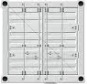 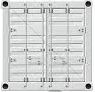 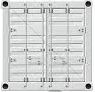 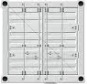 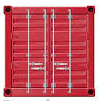 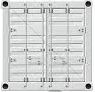 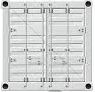 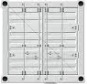 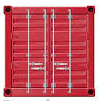 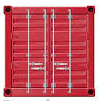 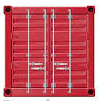 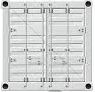 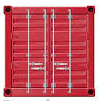 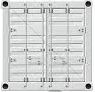 La segunda fila hace que se verifique la propiedad filasMellizas
Caso de Estudio: Gestión Residuos
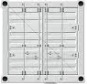 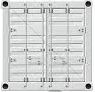 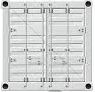 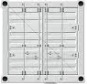 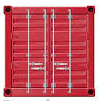 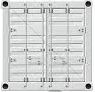 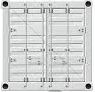 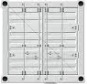 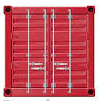 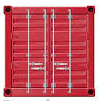 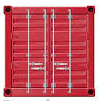 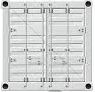 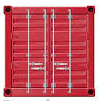 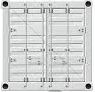 La tercera fila hace que se verifique la propiedad filasMellizas
Caso de Estudio: Gestión Residuos
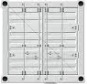 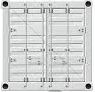 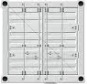 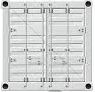 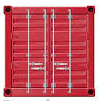 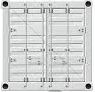 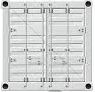 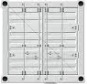 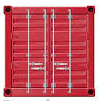 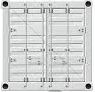 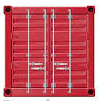 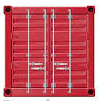 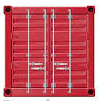 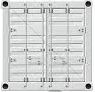 No se verifica la propiedad
Caso de Estudio: Gestión Residuos
Algoritmo filasMellizas

para cada fila y mientras no se encuentren dos filas 	mellizas
   para cada columna y mientras no encuentre dos 	celda 	tales que una es nula y la otra no
                avanzar en la columna
Caso de Estudio: Gestión Residuos
Algoritmo filasMellizas

para cada fila y mientras no se encuentren dos filas 	mellizas
   para cada columna y mientras no encuentre dos 	celda 	tales que una es nula y la otra no
                avanzar en la columna
Comienza asumiendo que no hay filas mellizas y para cuando encuentra dos filas melliza.
Caso de Estudio: Gestión Residuos
Algoritmo filasMellizas

para cada fila y mientras no se encuentren dos filas 	mellizas
   para cada columna y mientras no encuentre dos 	celda 	tales que una es nula y la otra no
                avanzar en la columna
Comienza asumiendo que las filas son mellizas y para cuando decide que no lo son.
Caso de Estudio: Gestión Residuos
//consultas
public boolean filasMellizas(Terreno otro){
 boolean mellizas=false;
 for (int i = 0; i< T.length &&          		      !mellizas;i++){
   mellizas=true;
   for (int j = 0; j< T.length  && 			            mellizas;j++)
     mellizas = (T[i][j] == null &&
                 !otro.hayContenedor(i,j))||
                 (T[i][j] != null &&
                 otro.hayContenedor(i,j));}
return mellizas;     }
Observemos que T es un arreglo de dos dimensiones, la variable otro mantiene una referencia a un objeto de clase Terreno.